WGISS
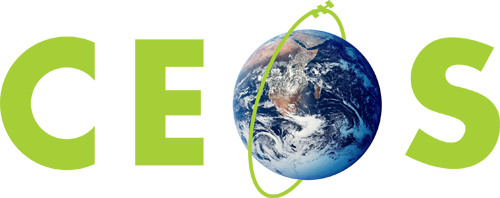 Committee on Earth Observation Satellites
Data Interoperability SessionSummary of Actions
Rob Woodcock (CSIRO)
Hosted by VAST/VNSC, Ha Noi, Vietnam
8-11 October 2019
Actions from previous meetings
Actions from previous meetings
Actions from previous meetings
WGISS Federated Single Sign On
Status and plans for the next release
Mirko Albani
04/10/2019
Status
The first draft version of the WGISS Federated Single Sign On white paper was delivered to the WGISS community on May 2019 according to what requested in Action WGISS-47-21

Feedback was expected until mid July 2019

DLR is the only organization that has provided a feedback with comments and proposals for improvement 

Reviewed version of the document is expected by Q4 2019
Overview
The first draft version included background, definitions and basic use cases for Federated Single Sign On:
 Federated Access
 Federated Single Sign On
 Authorization
 Accounting and Monitoring

In addition some interesting use cases have been proposed by DLR that are currently under evaluation:
 Single Log Out, Federated Single Log Out
 Dynamic Authorisation Updates
 User Profile Matching
 Privacy-preserving Authentication and Authorisation

Plus an additional proposal for improving aspects related to the Data Protection and Privacy
New Actions from WGISS#48